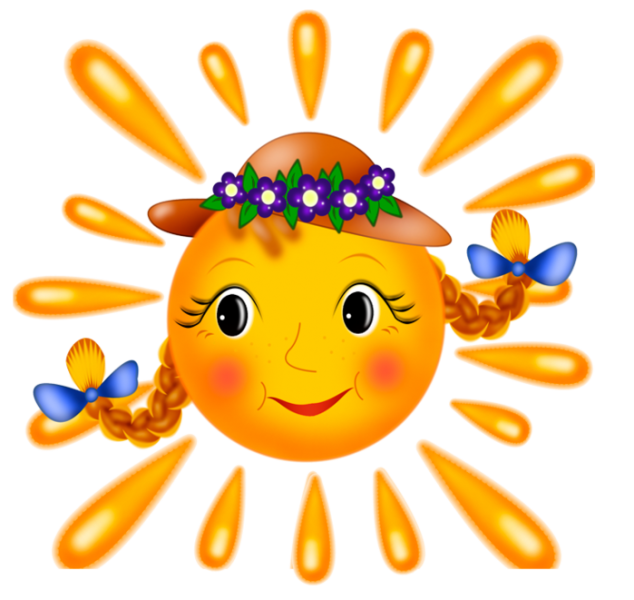 Хәерле көн, агачлар,
Хәерле көн, кошлар,
Хәерле көн, табигать,
Хәерле көн, дуслар!
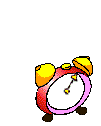 КЛОК БАДДИС
ТАЙМД ПЭА ШЭА
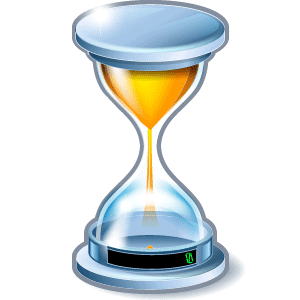 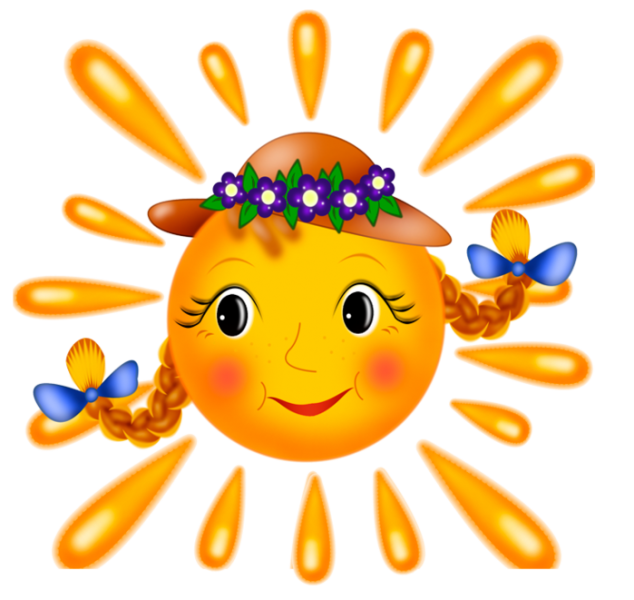 ТЕЛ ШОМАРТКЫЧ МИНУТЫ
Кара карга кардан бара канатларын кага-кага.
Татар 
теле
Артык сүзне тап
Урамда,  елгада,  күлдән.
Урманга, карда, бозда
Коля елга буена китте.   Коля бозда   шуды.  
Коля елга буеннан  кайтты.
Матур  язу  минуты.
Кк: кыш, кош, кар
Салкын саф һава,
Йомшак кар ява.
Урамга чыксаң,
Битләр кызара.
Бу кайчан була?
Табышмакның җавабын тап !
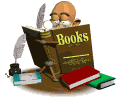 Татар 
теле
Сүзлек диктанты.
Елга, күл, тимераяк, куян,  таяк, ташбака.
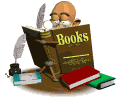 Татар 
теле
Кушма сүзләр
Кушма сүзләр яса
Өч                           туй
	сабан                      түш
	кызыл                    почмак
	аш                           бака
	ак                            кош
	таш                         ханә
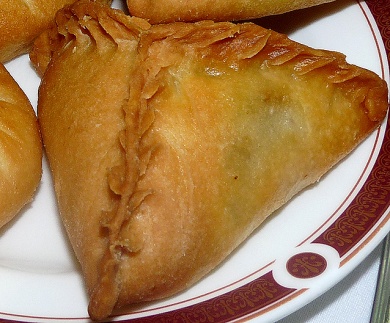 өчпочмак
сабан                      түш
	кызыл                    туй
	аш                           бака
	ак                            кош
	таш                         ханә
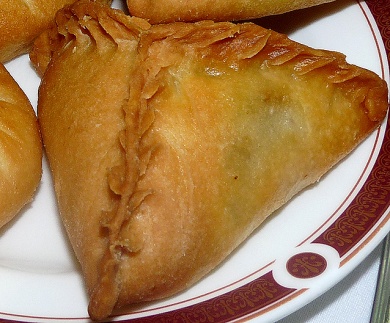 өчпочмак
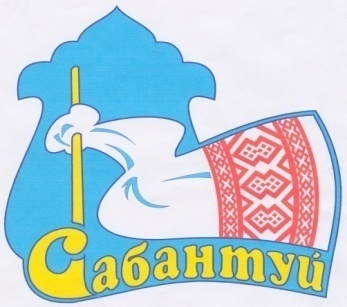 Сабантуй
кызыл                    түш
	аш                           бака
	ак                            кош
	таш                         ханә
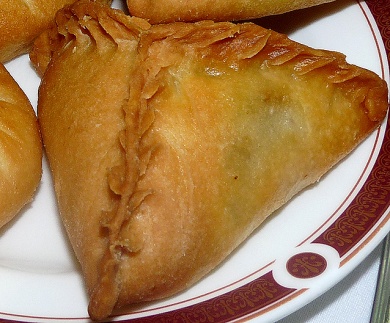 өчпочмак
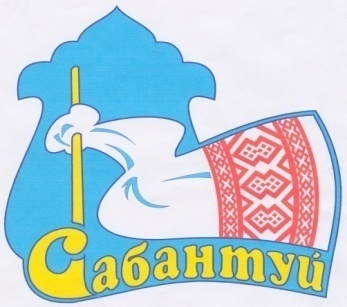 Сабантуй
аш                           бака
	ак                            кош
	таш                         ханә
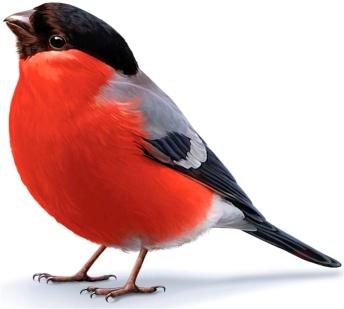 кызылтүш
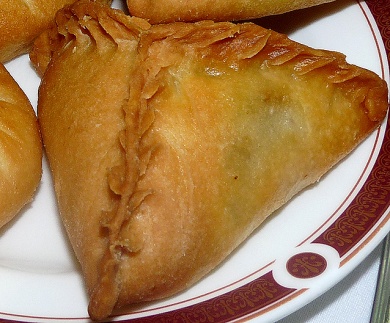 өчпочмак
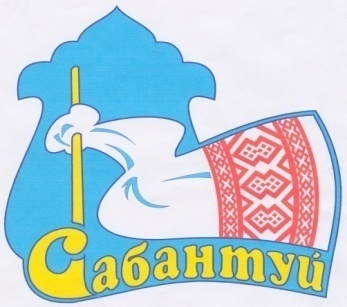 Сабантуй
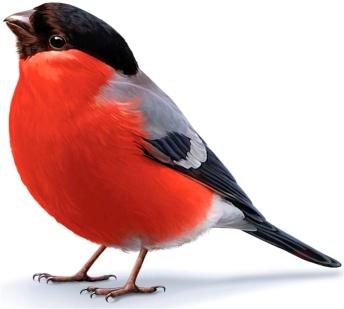 ак                      бака
	   таш                   кош
кызылтүш
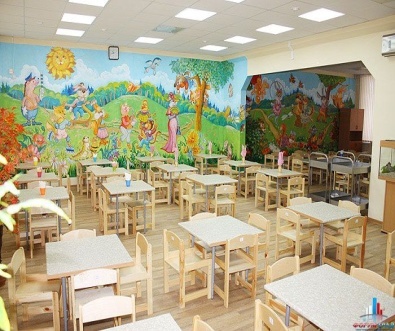 ашханә
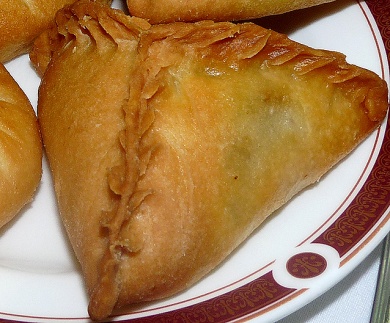 өчпочмак
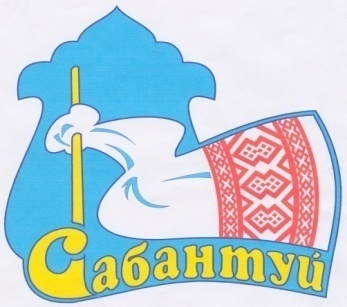 Сабантуй
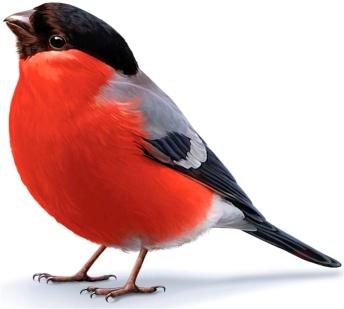 кызылтүш
таш                бака
ашханә
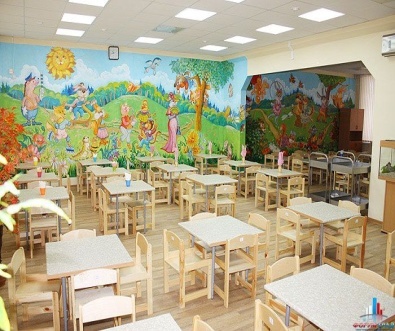 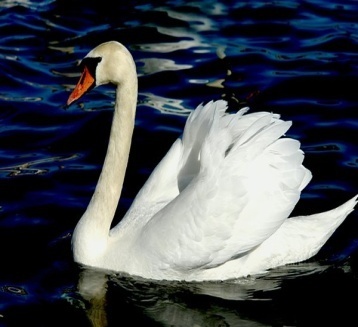 аккош
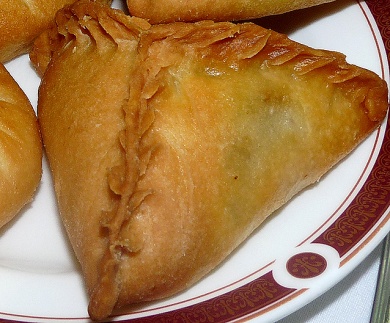 өчпочмак
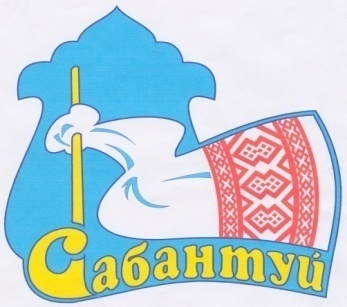 Сабантуй
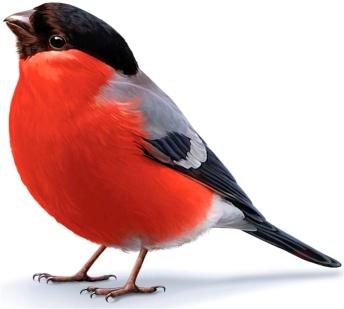 кызылтүш
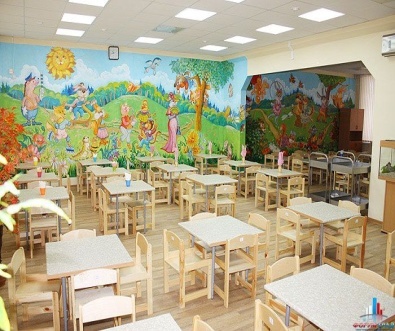 ашханә
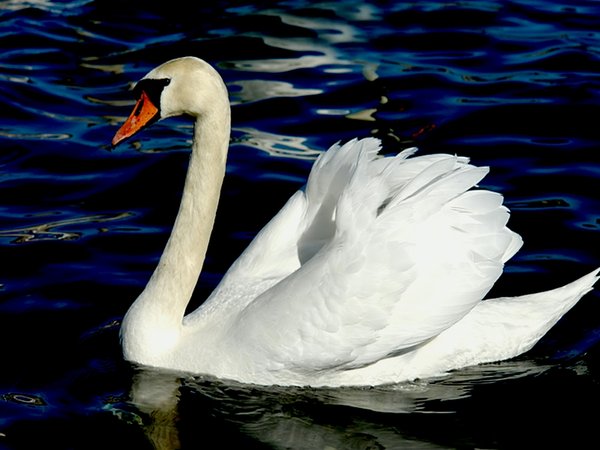 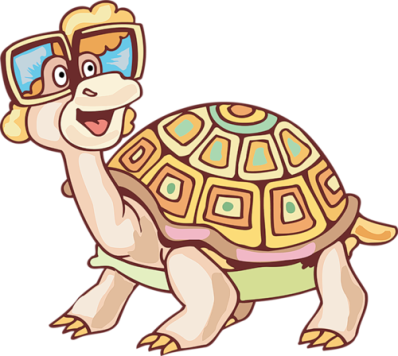 аккош
ташбака
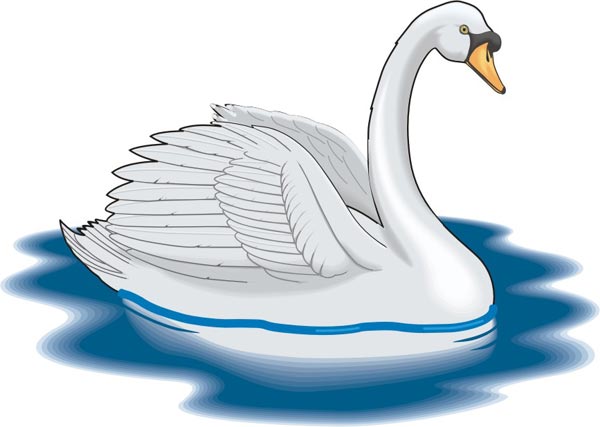 Кроссворд
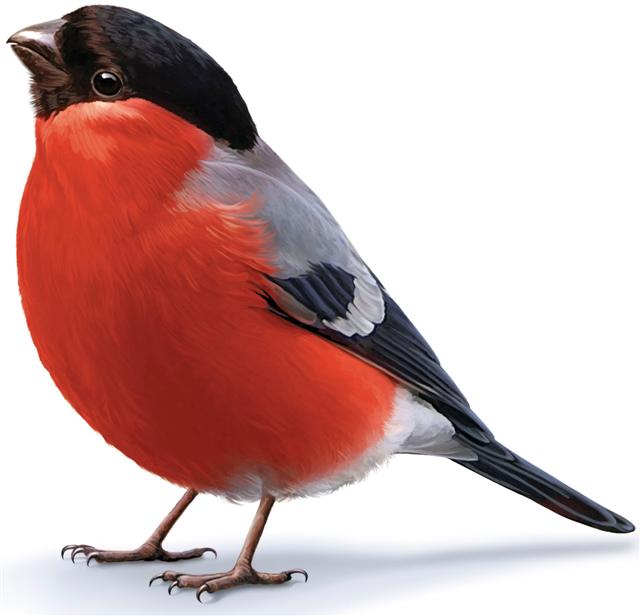 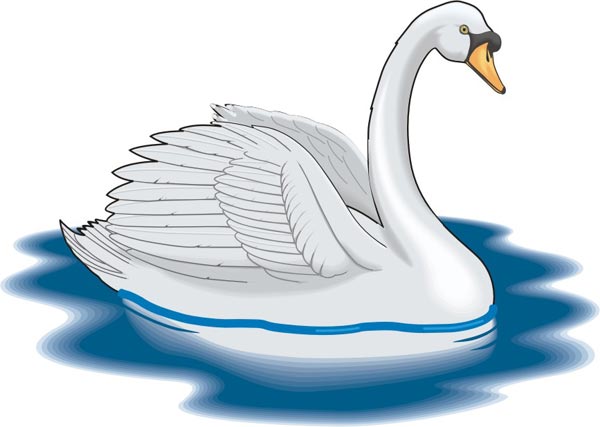 Кроссворд
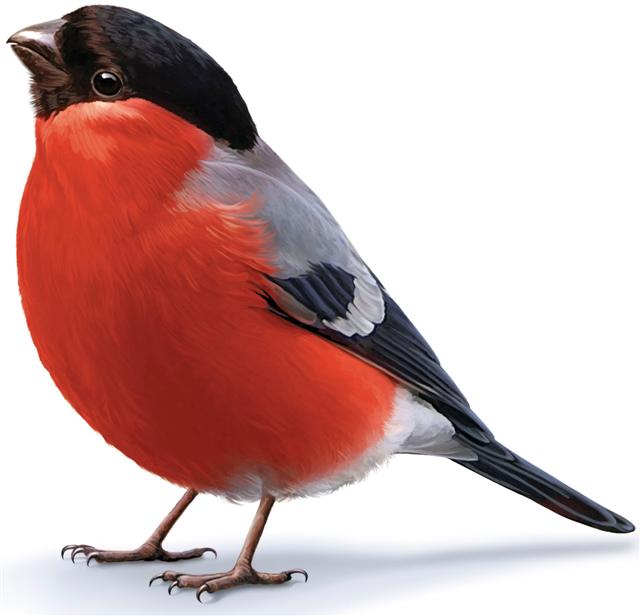 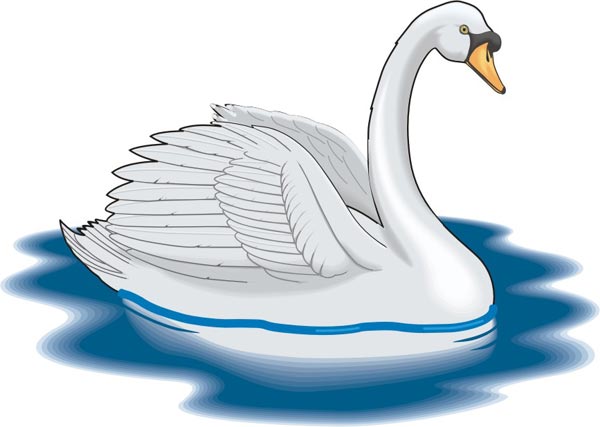 Кроссворд
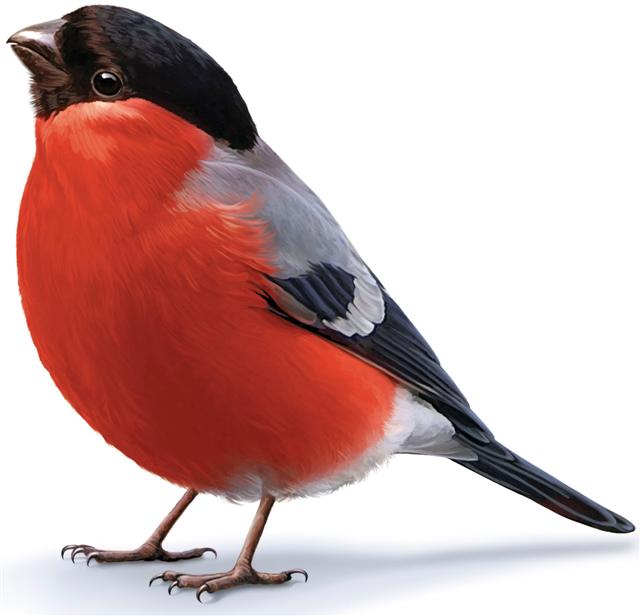 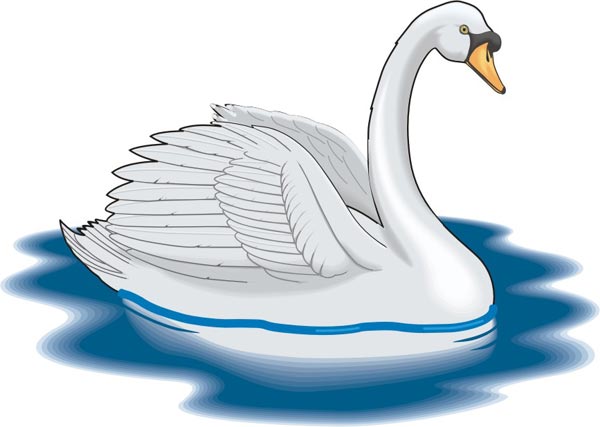 Кроссворд
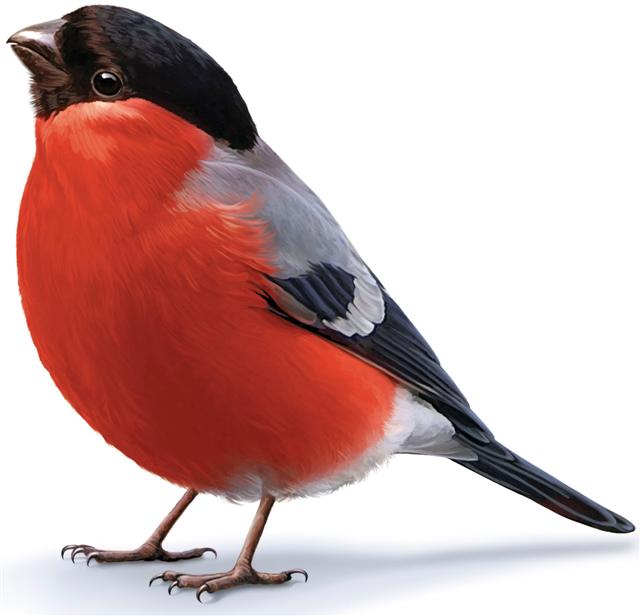 Өй эше: Кушма сүзләр кертеп,  3 җөмлә язып килергә.
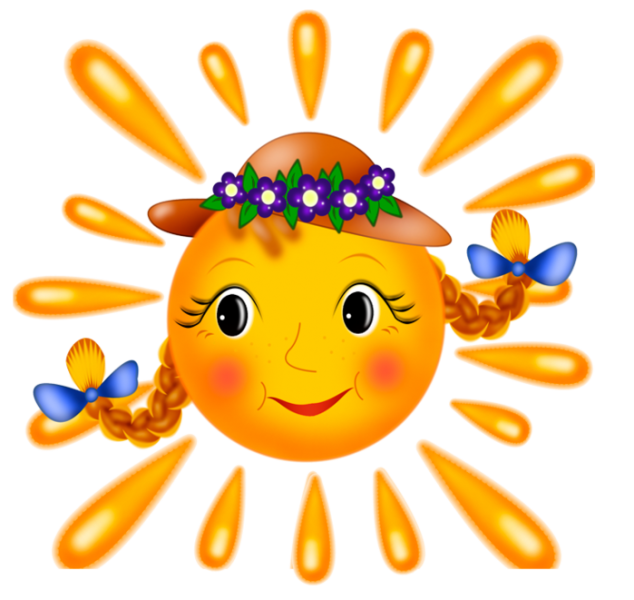 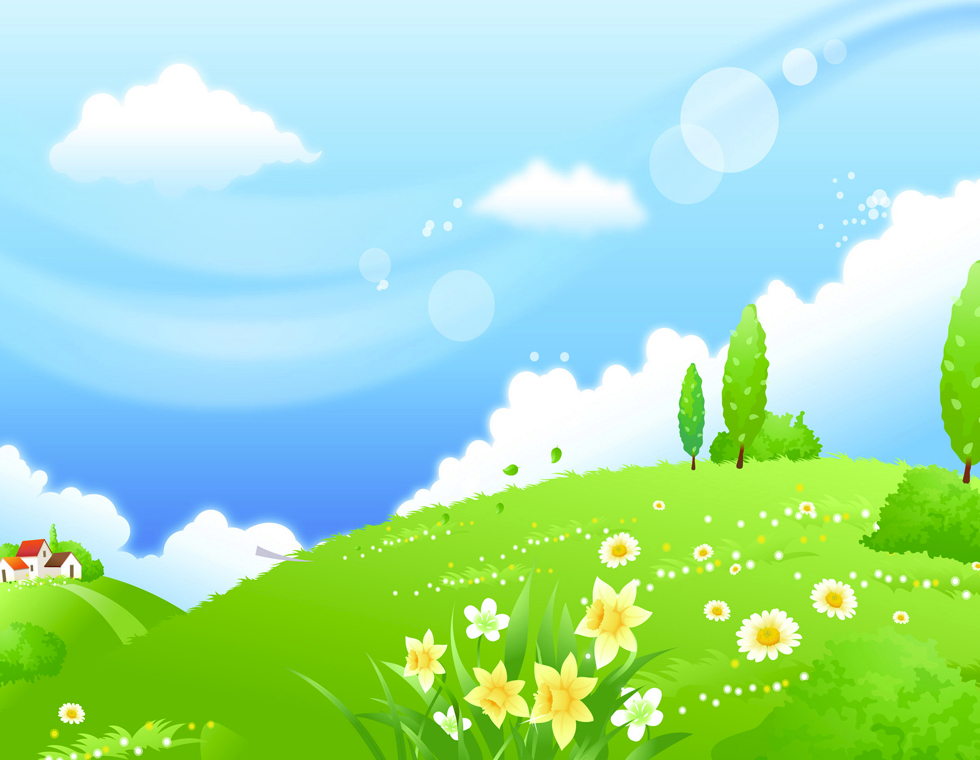 Саубулыгыз !